GT Governança da CPAMP
Andamento dos trabalhos
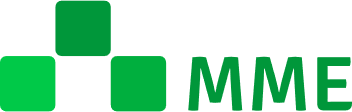 Este documento foi preparado pelo MME e apresenta as melhores estimativas com base nas informações disponíveis.
Não há garantia de realização para os valores previstos ou estimados. O conteúdo apresentado está sujeito a tratamento e interpretações.
27/10/2020
1
AVANÇANDO NA GOVERNANÇA DA CPAMP

PROPOSTA DE APRIMORAMENTOS DE ATOS NORMATIVOS
GOVERNANÇA DA CPAMP
2
PROPOSTAS SUBMETIDAS À CONSULTA PÚBLICA

CP 99/2020
CONSULTA PÚBLICA Nº 99/2020
Portaria MME nº 327, de 01/09/2020

Período de contribuição:
      04 a 22/09/2020

Quantidade de contribuições: 09
CONSULTA PÚBLICA Nº 99/2020
Principais contribuições:

Reduzir sombreamento de competências e subjetividade na definição das competências da CPAMP;

Não ampliar escopo da CPAMP;

Ampliar composição da CPAMP;

Manter a retirada/incluir CEPEL na composição da CPAMP;

Inserir novos marcos no rito de aprovação dos aprimoramentos metodológicos;
CONSULTA PÚBLICA Nº 99/2020
Principais contribuições:

Aprimorar governança da gestão dos dados de entrada dos modelos computacionais;

Alterar o voto de qualidade de acordo com o tema;

Melhorar comunicação, inclusive com divulgação prévia de cronogramas das reuniões, pautas e notas informativas;

Reduzir prazo para conclusão do Regimento Interno.
3
PRÓXIMOS PASSOS
PRÓXIMOS PASSOS
1º trim/2021
1º sem/2021
1º sem/2021
Até dez/2020
Até dez/2020
Consolidação dos atos no GT Governança
Aprovação pela Plenária
Encaminhamento ao CNPE
Aprovação dos atos CNPE e MME
Publicação do Regimento Interno